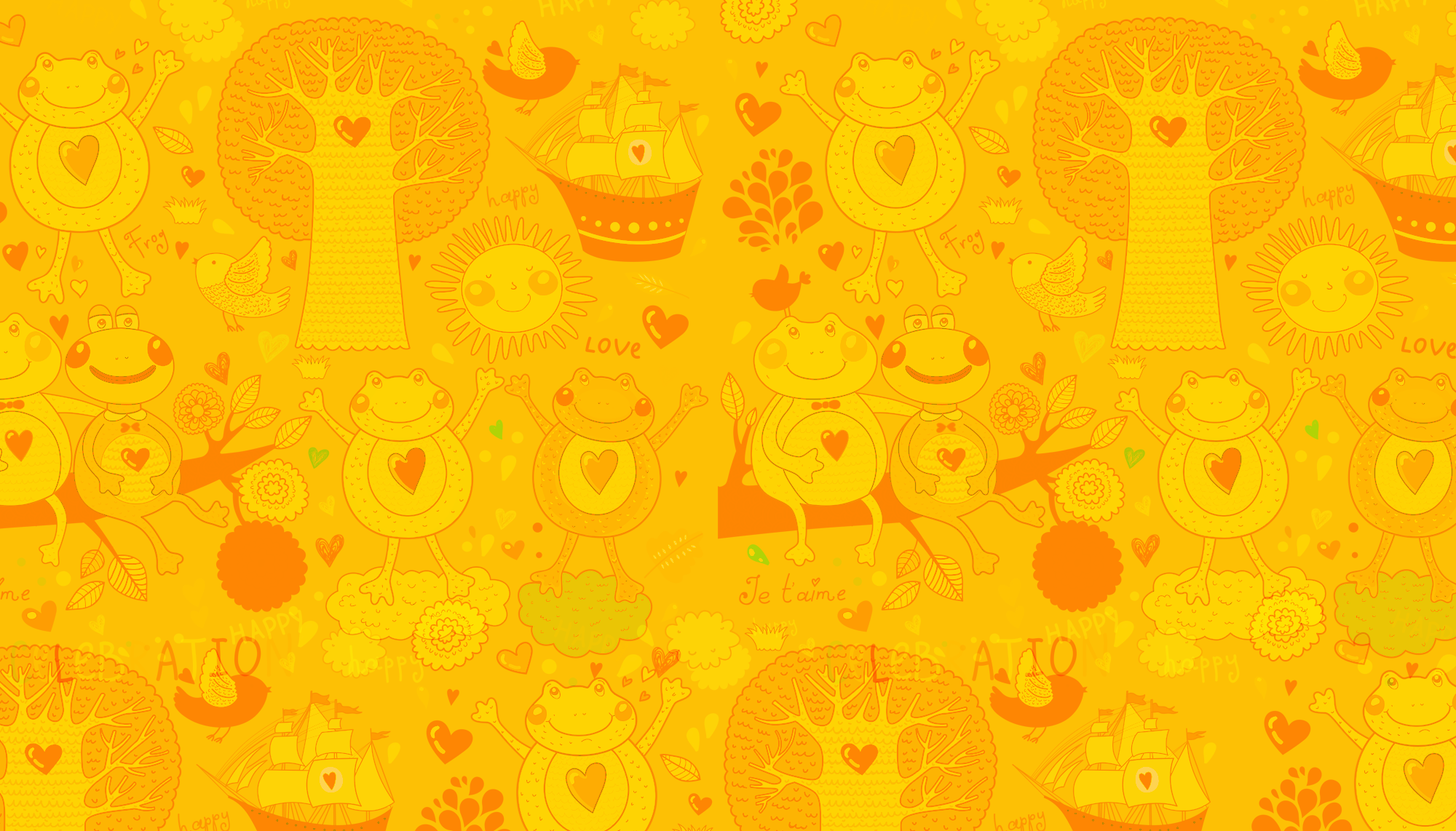 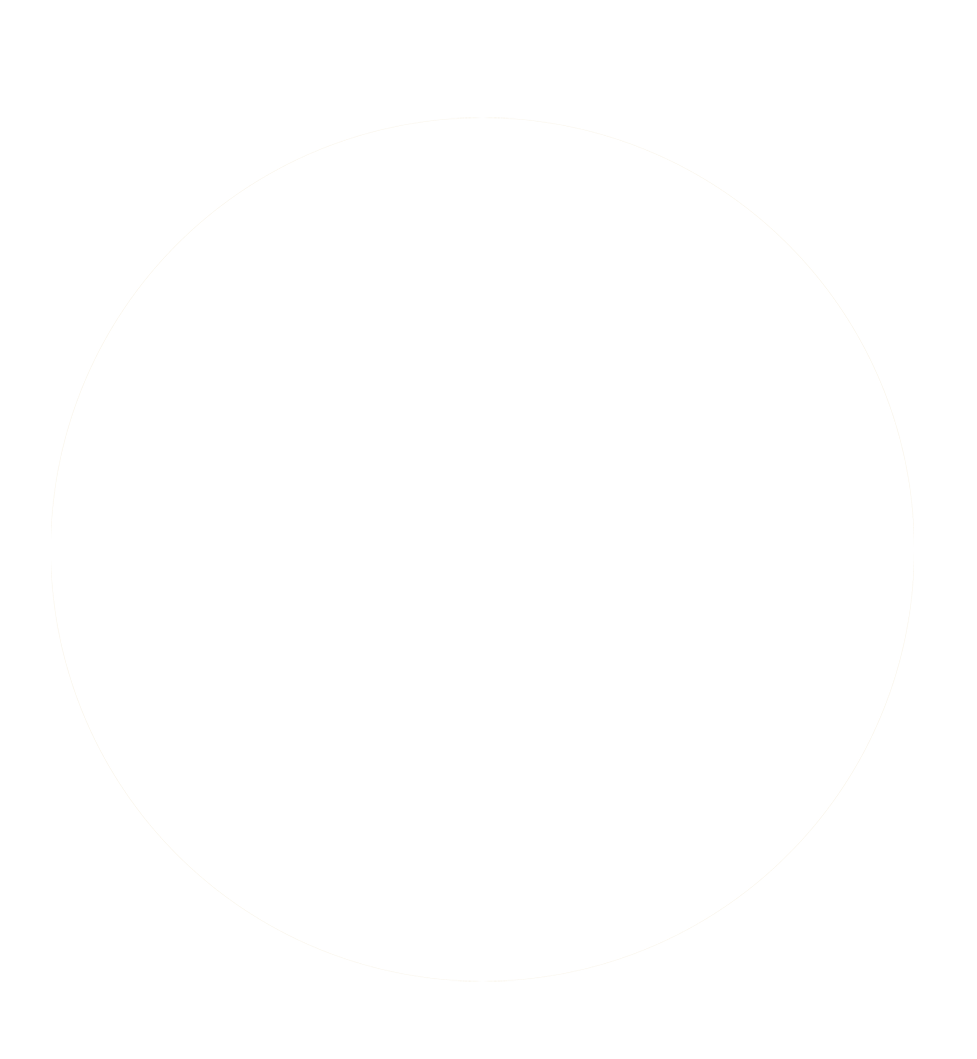 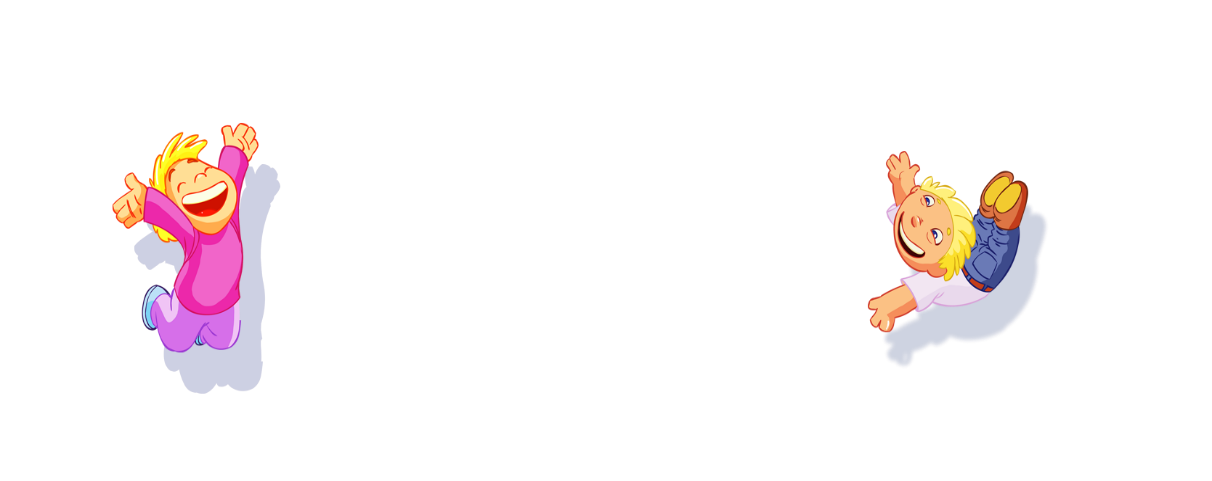 CHÀO MỪNG CÁC THẦY, CÔ VÀ CÁC EM
ĐẾN VỚI TIẾT HỌC
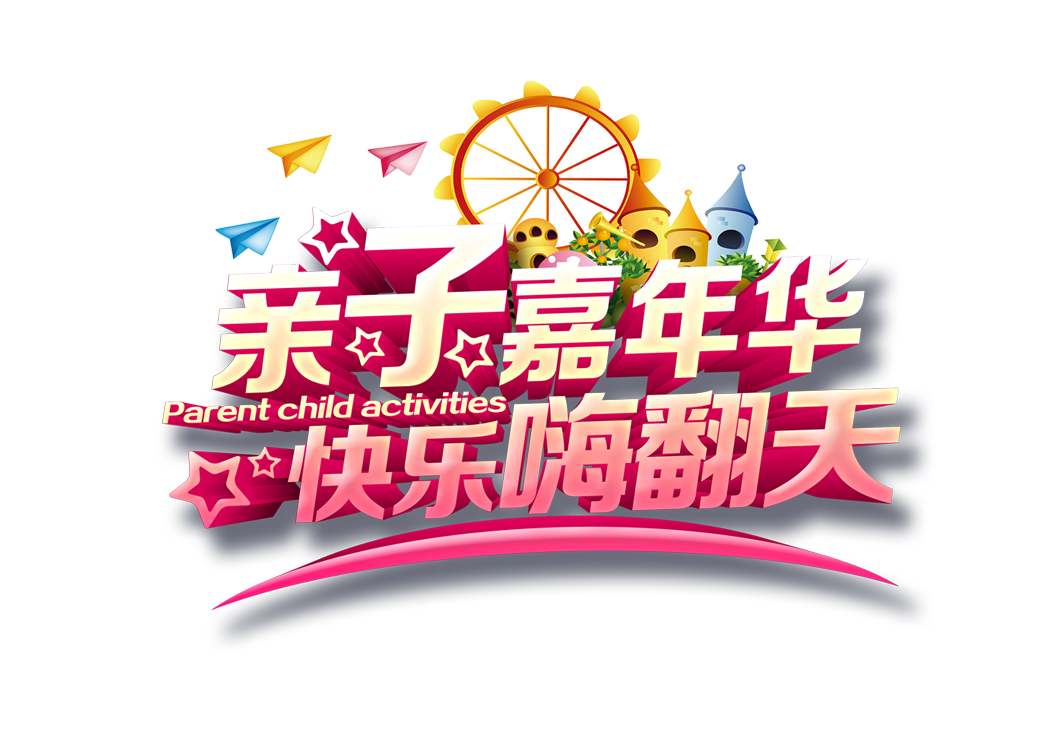 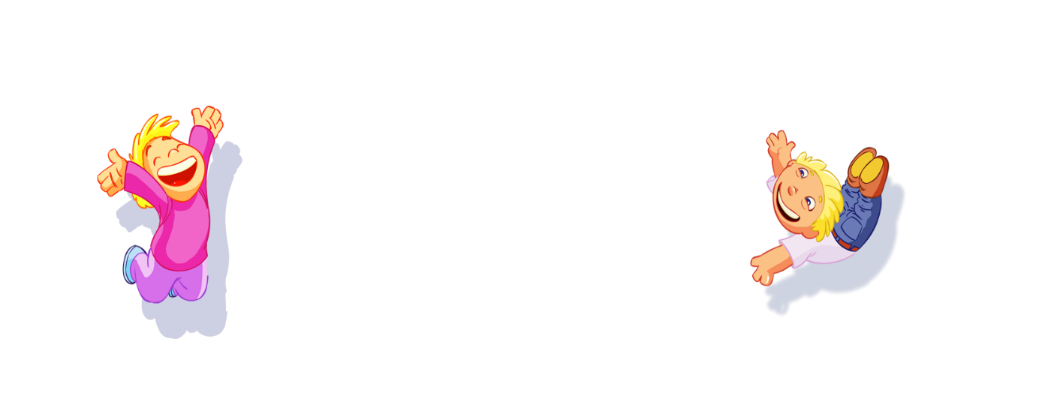 TOÁN
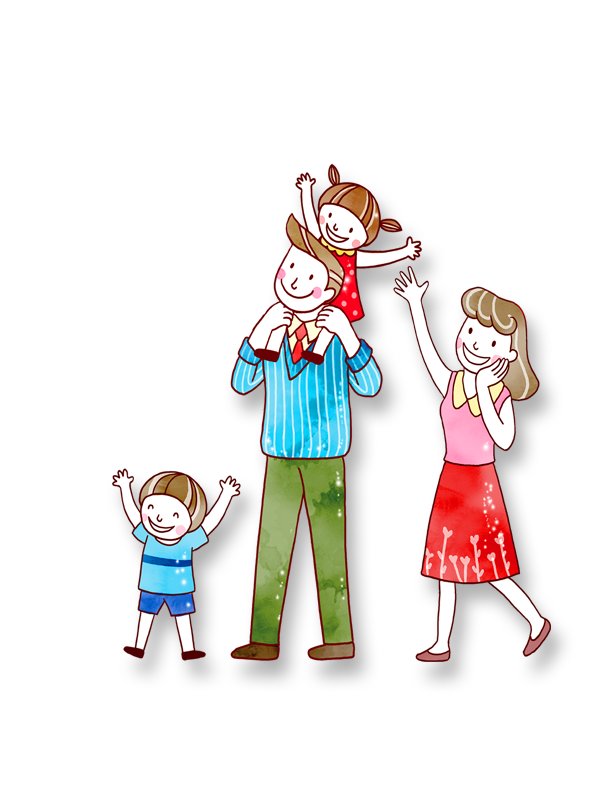 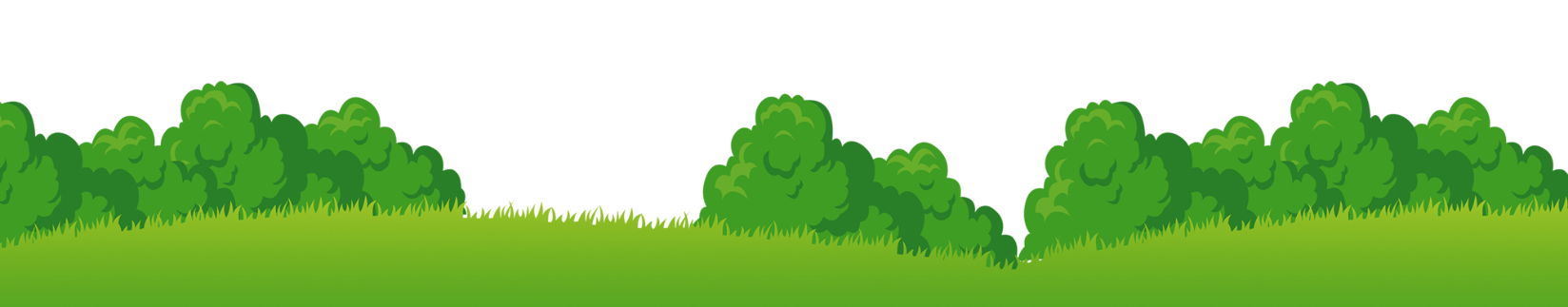 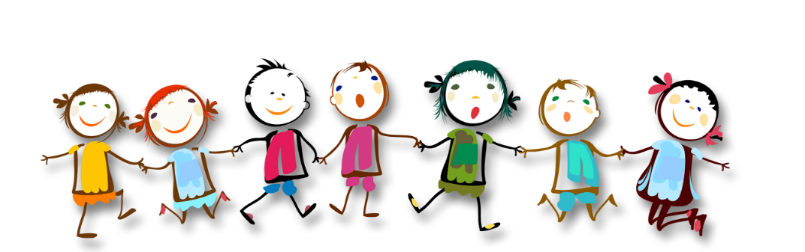 ĐỘ DÀI VÀ ĐO ĐỘ DÀI
7
Chủ đề
Bài 25
DÀI HƠN, NGẮN HƠN
TIẾT 2
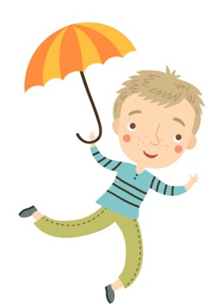 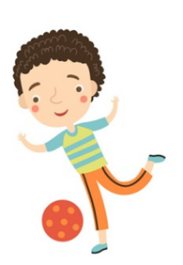 Mục tiêu
Nhận biết và biết cách xác định vật nào cao hơn, thấp hơn, vật nào cao nhất, vật nào thấp nhất trong một nhóm vật.
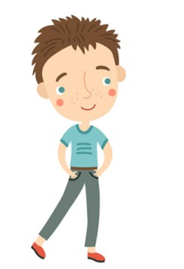 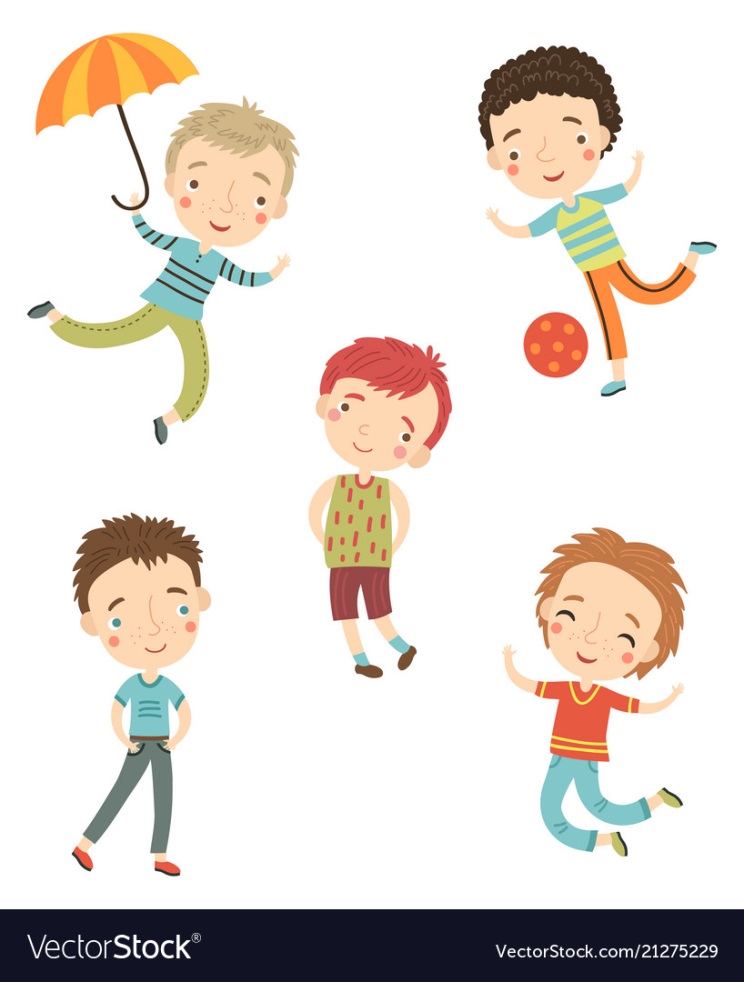 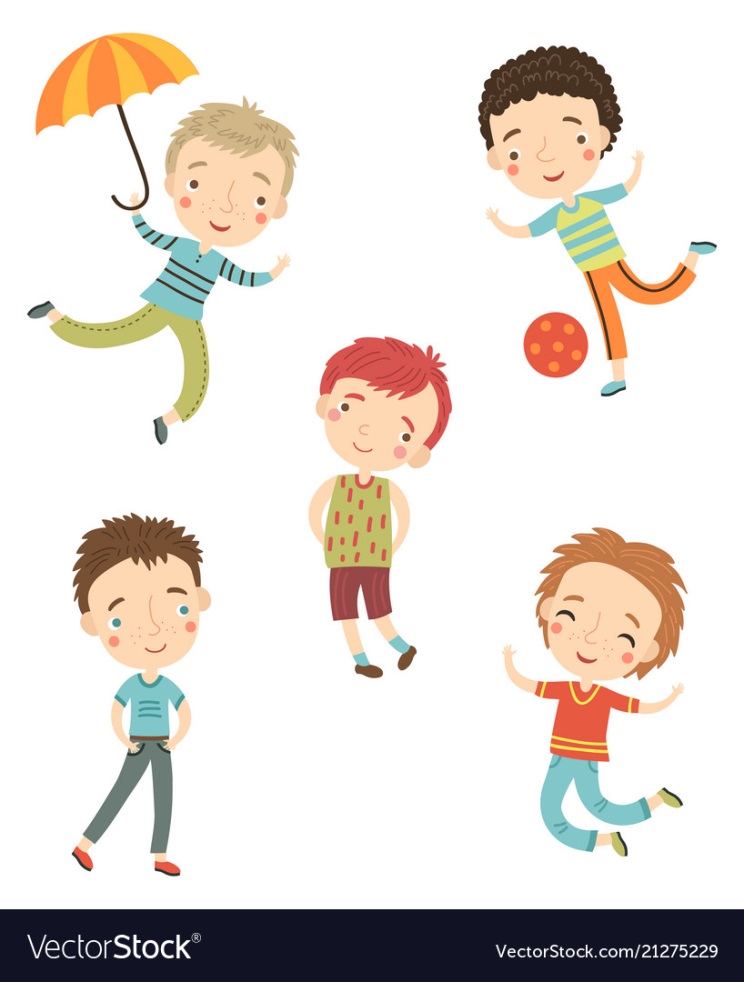 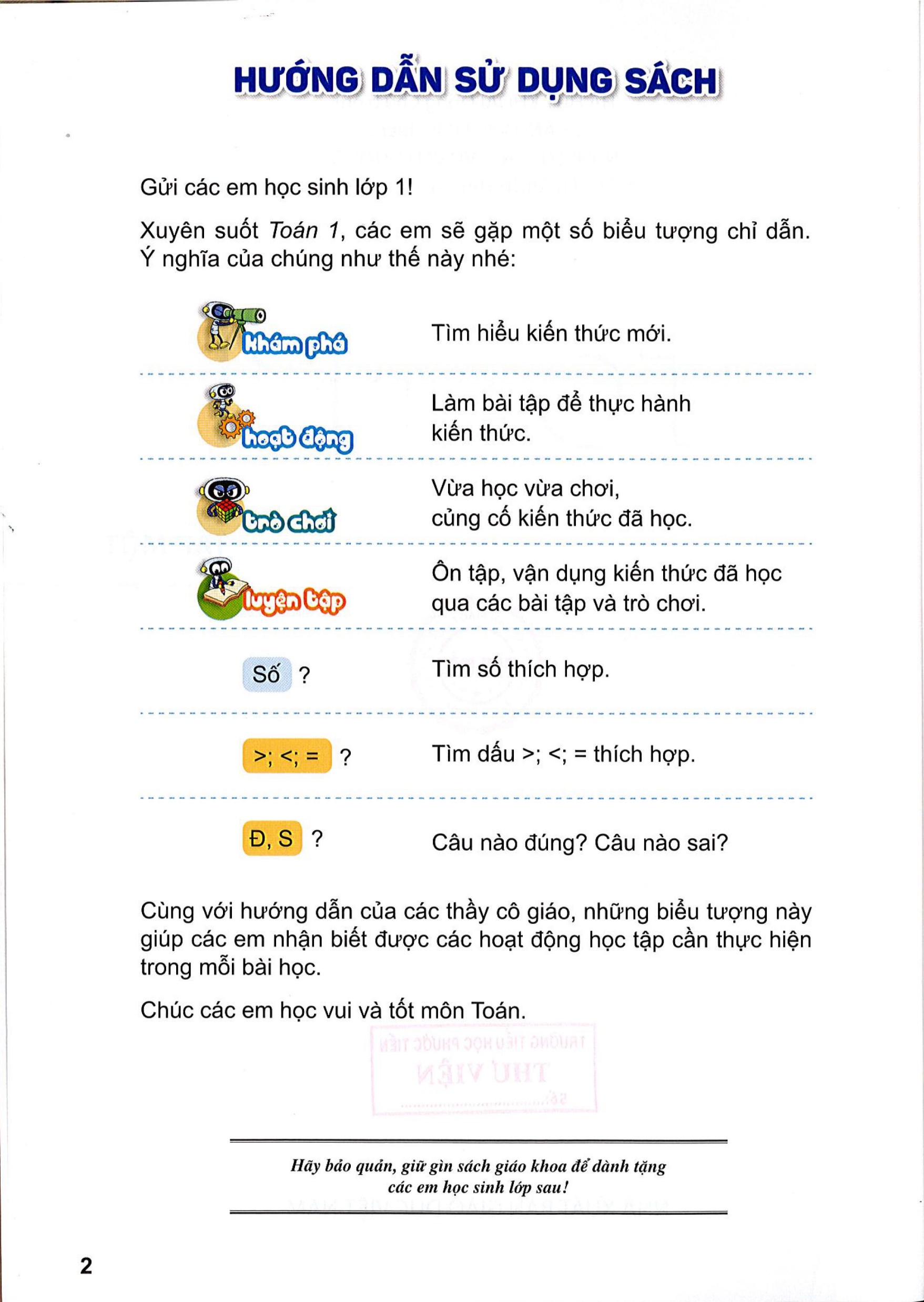 Cao hơn, thấp hơn
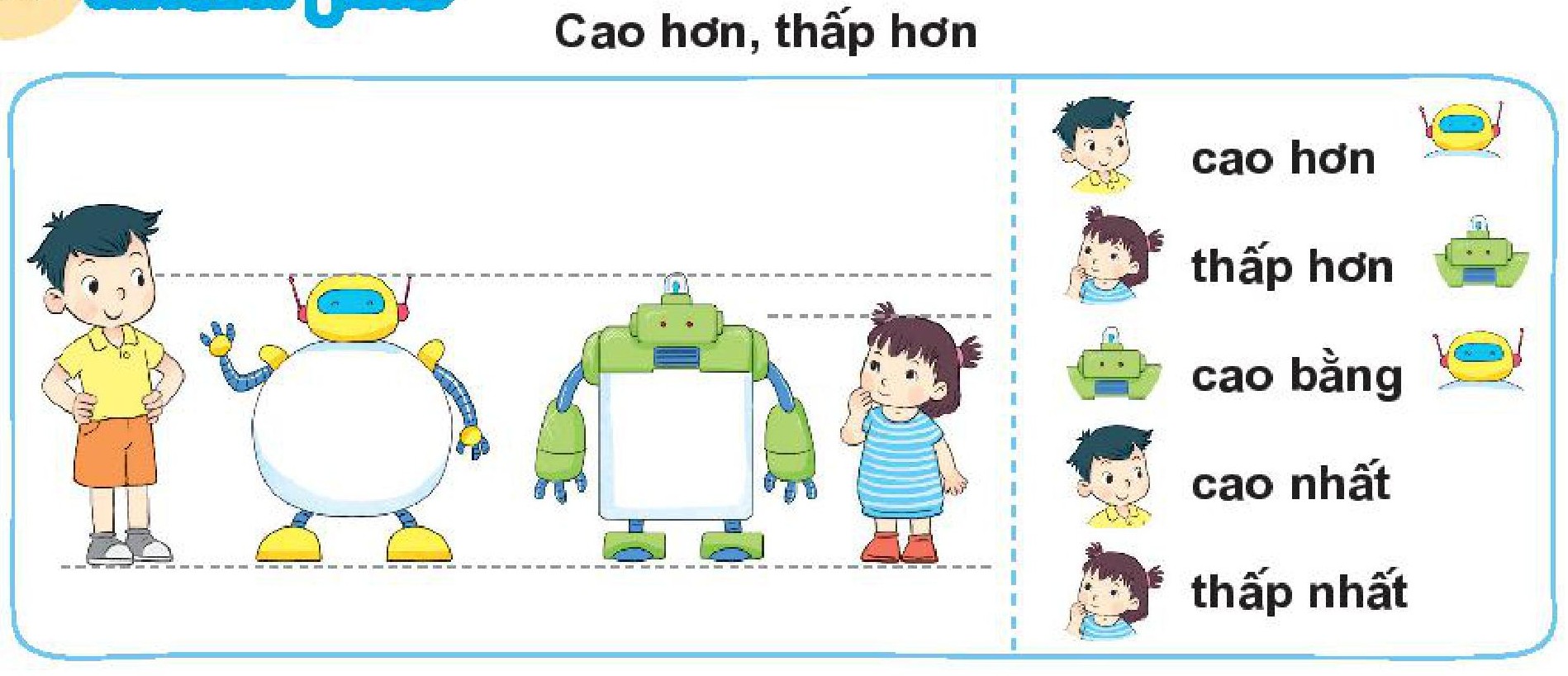 cao hơn
thấp hơn
bằng nhau
cao nhất
thấp nhất
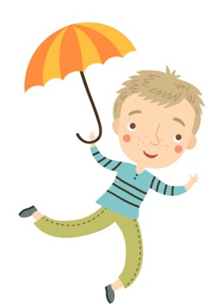 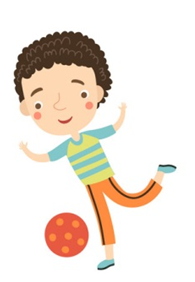 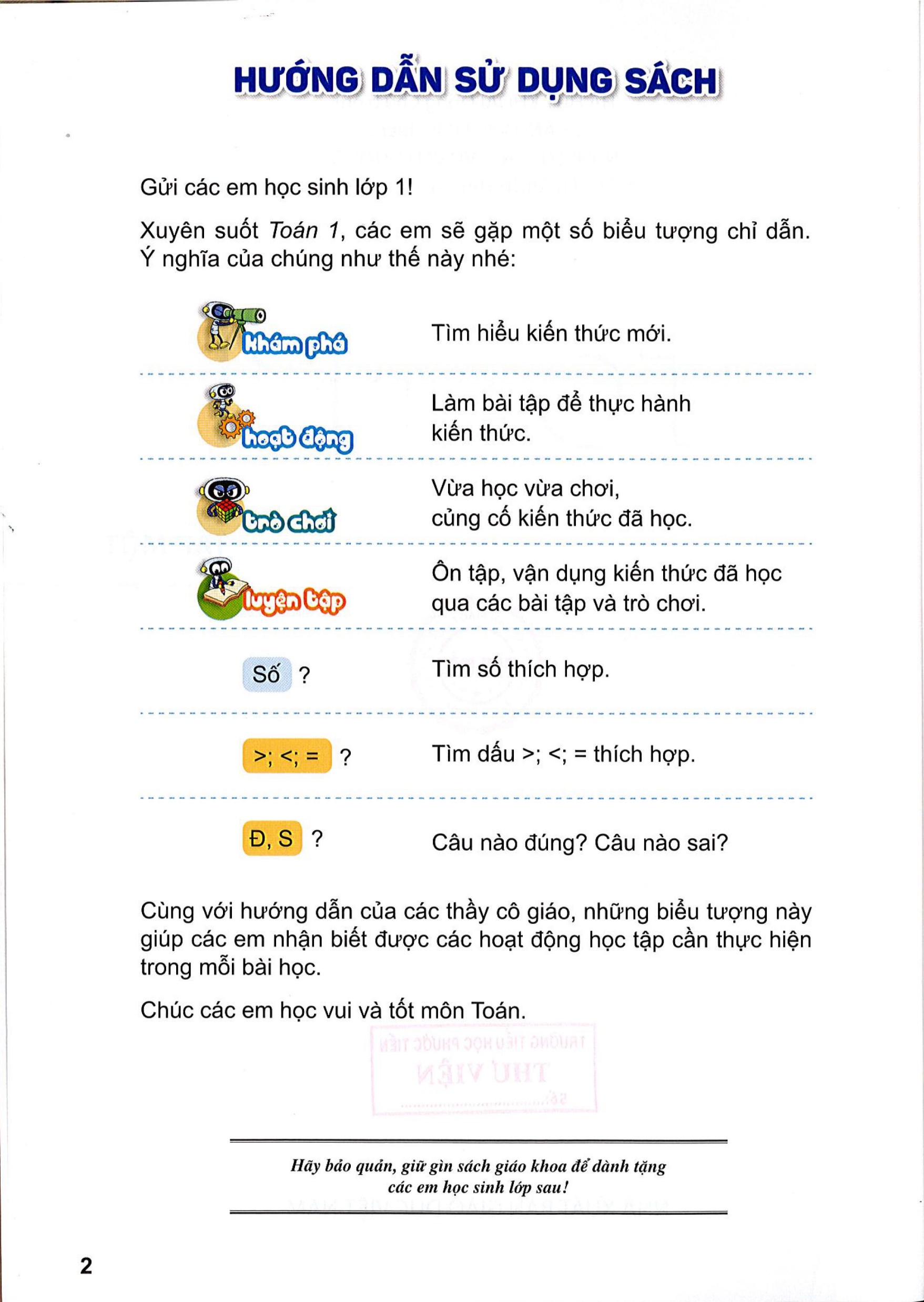 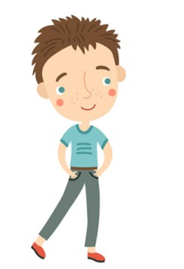 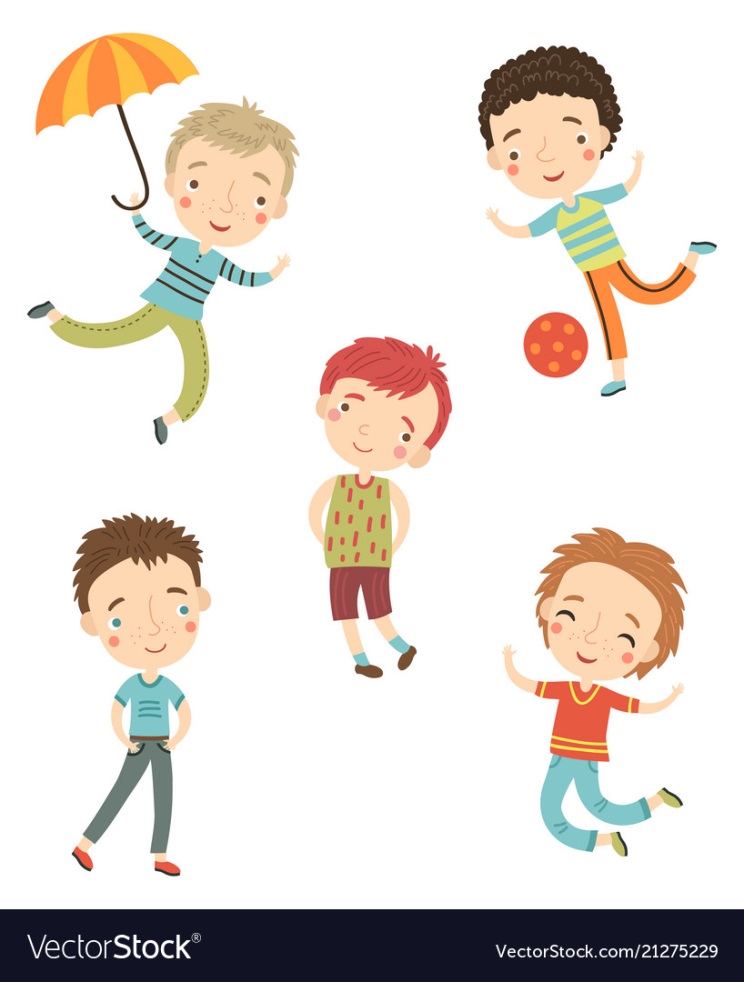 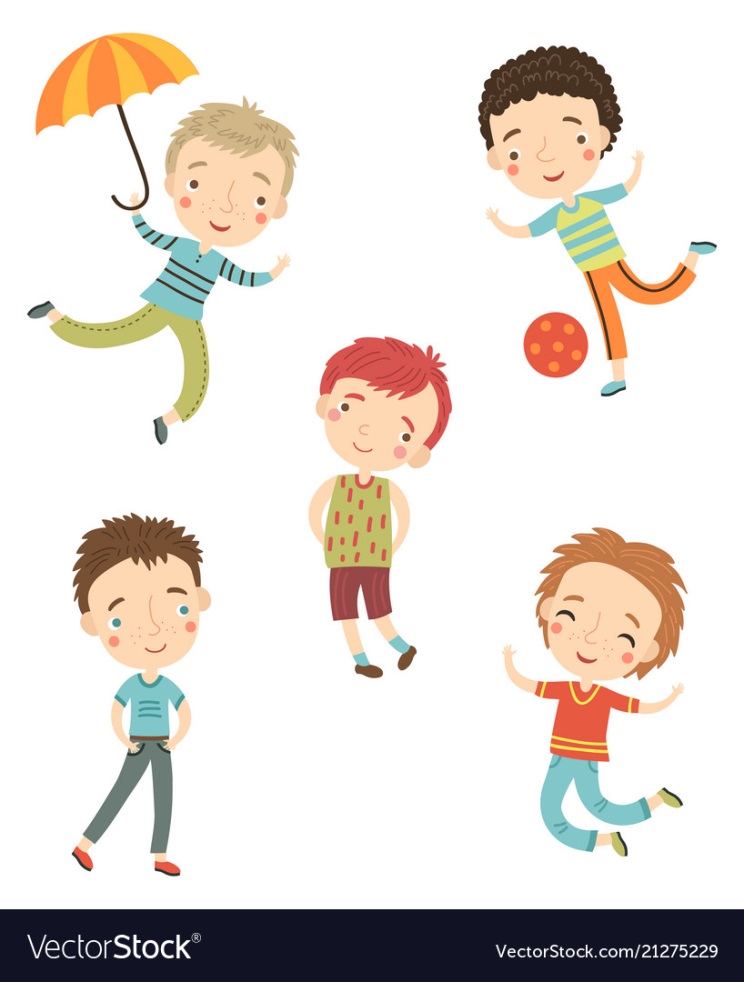 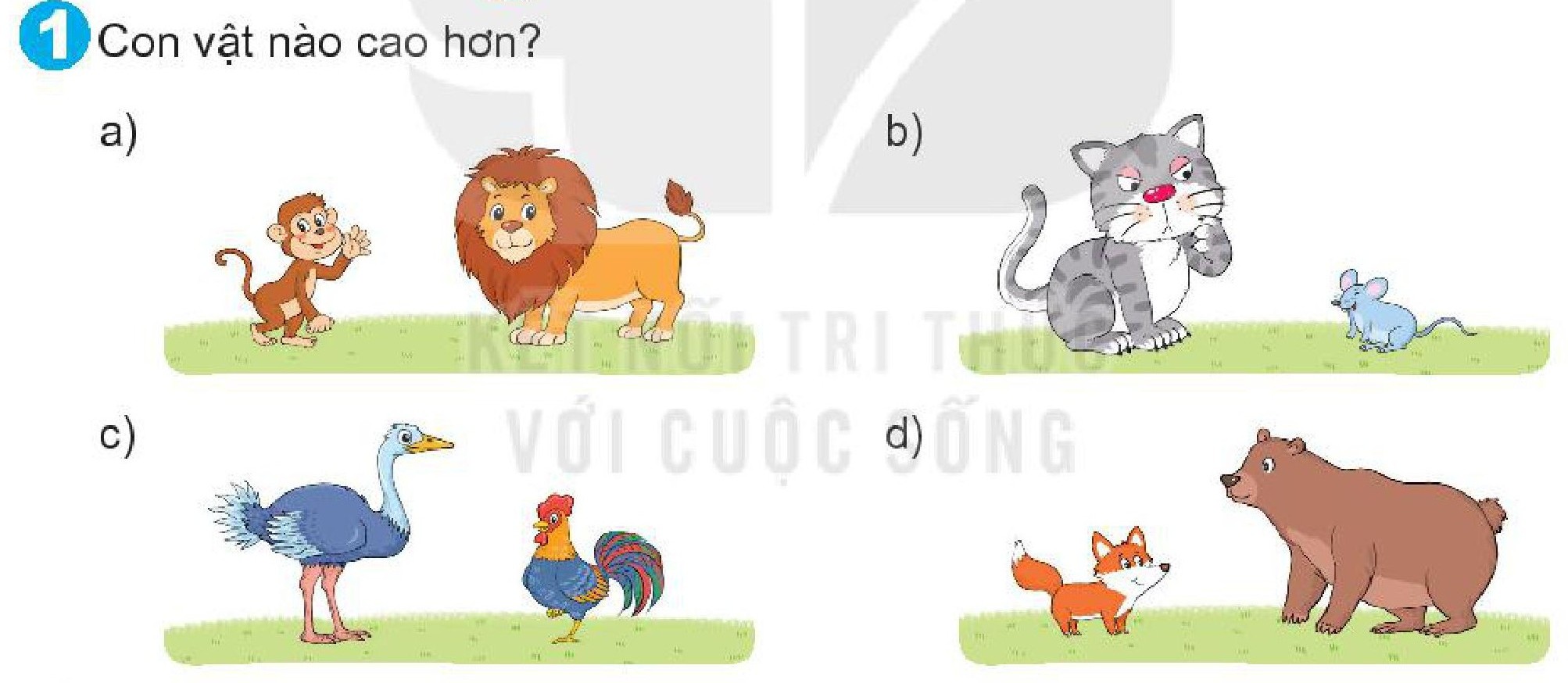 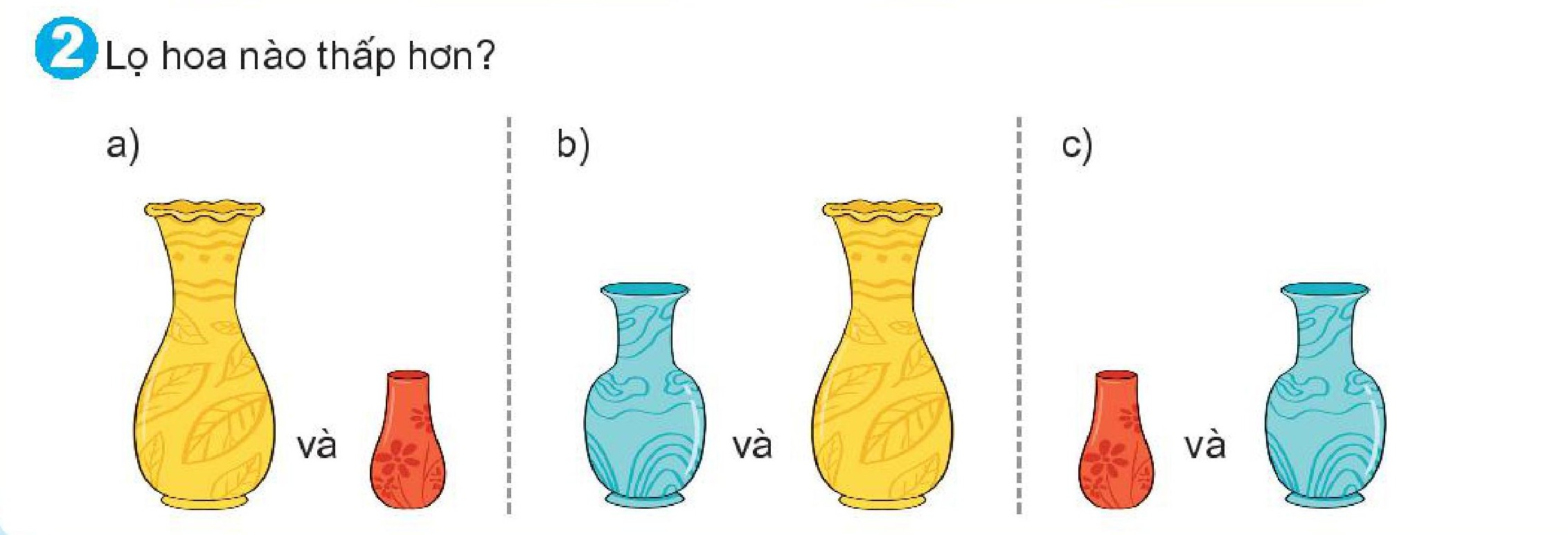 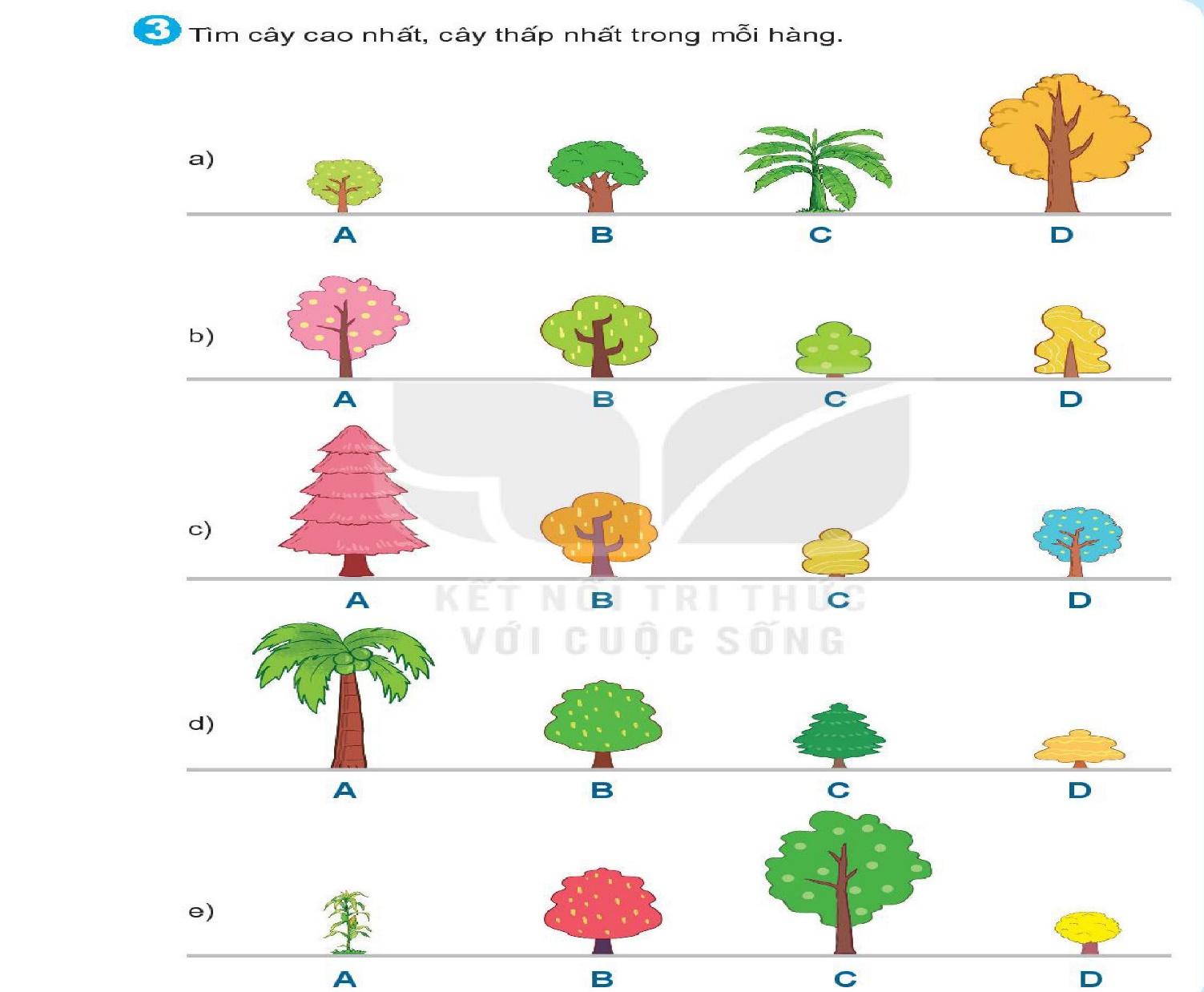 3. Tìm cây cao nhất, cây thấp nhất trong mỗi hàng:
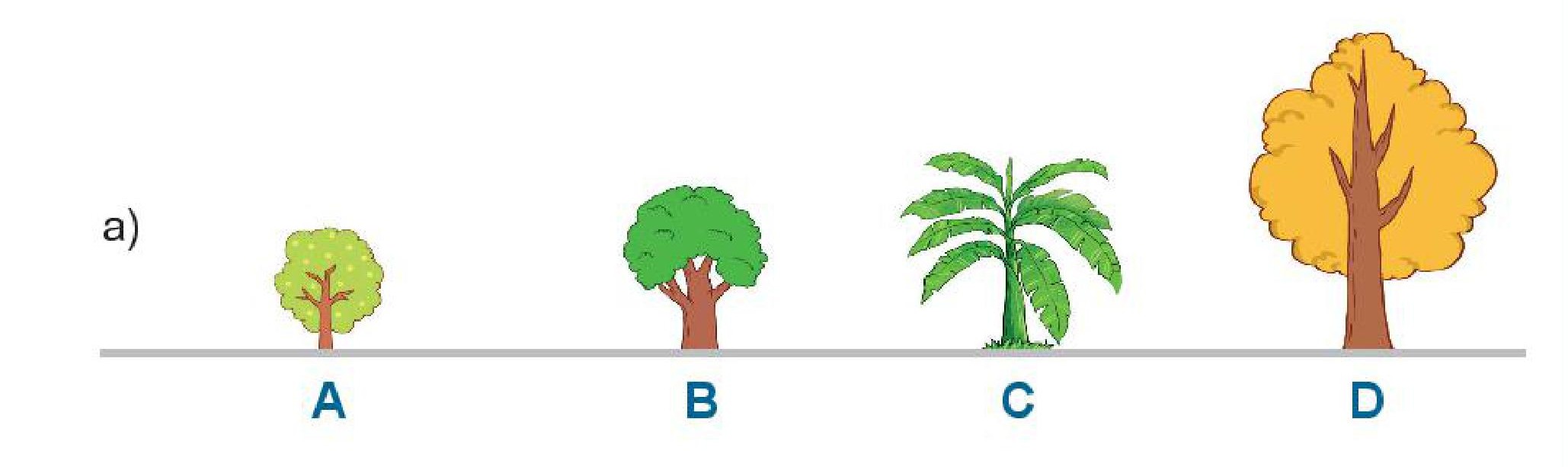 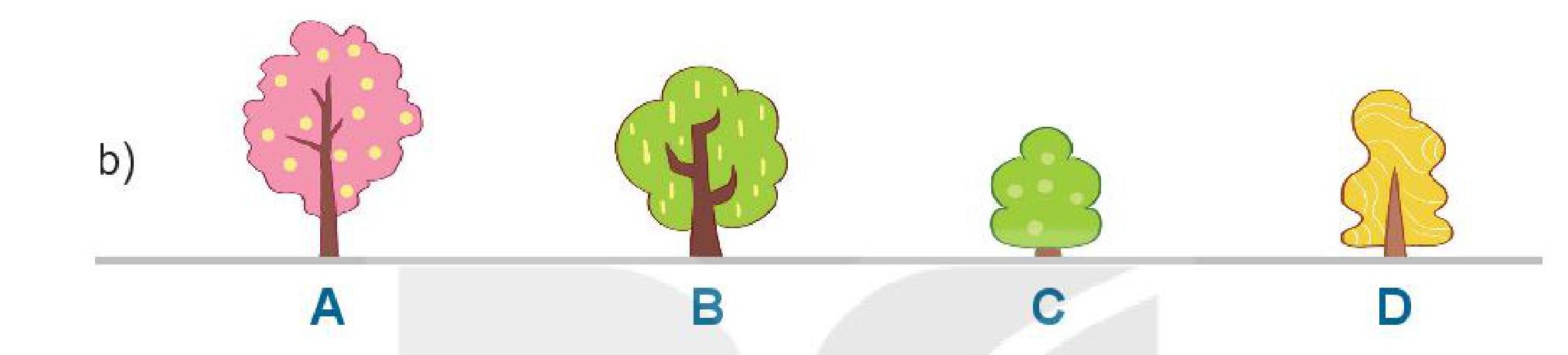 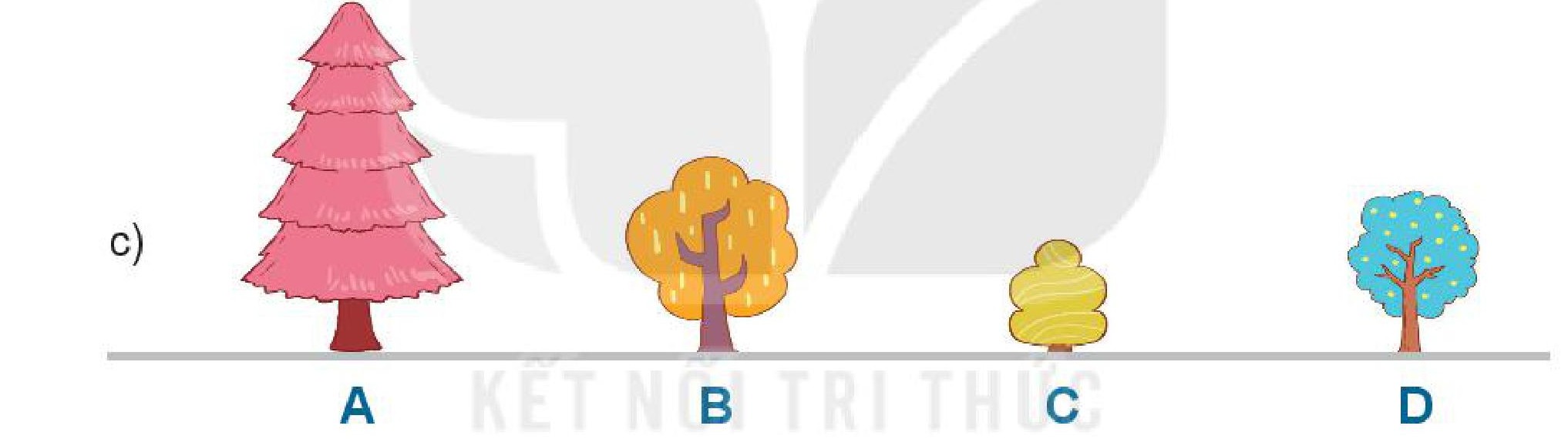 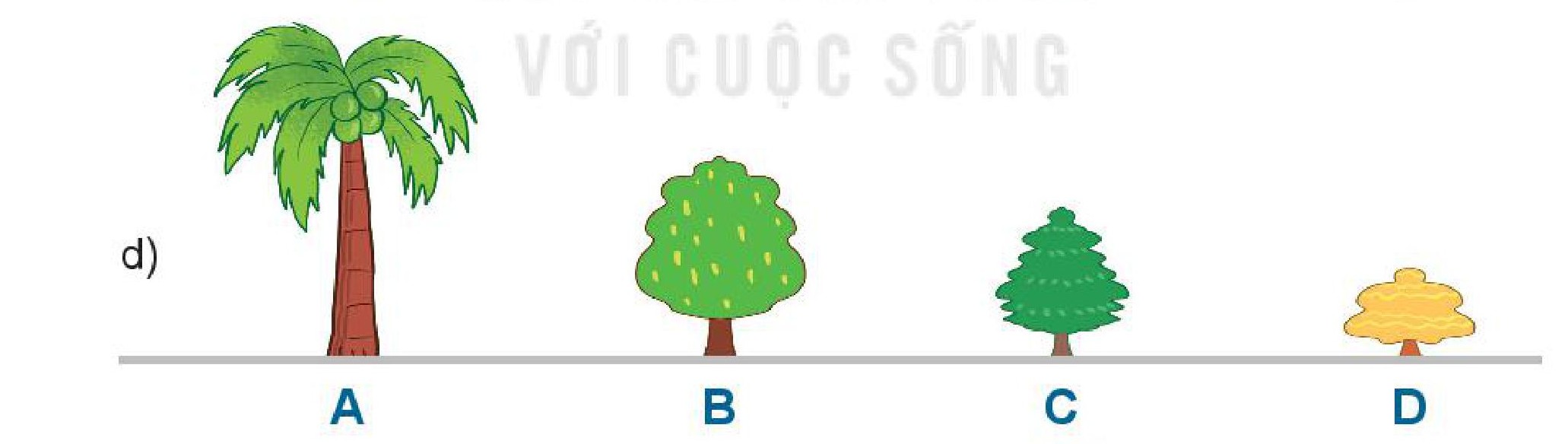 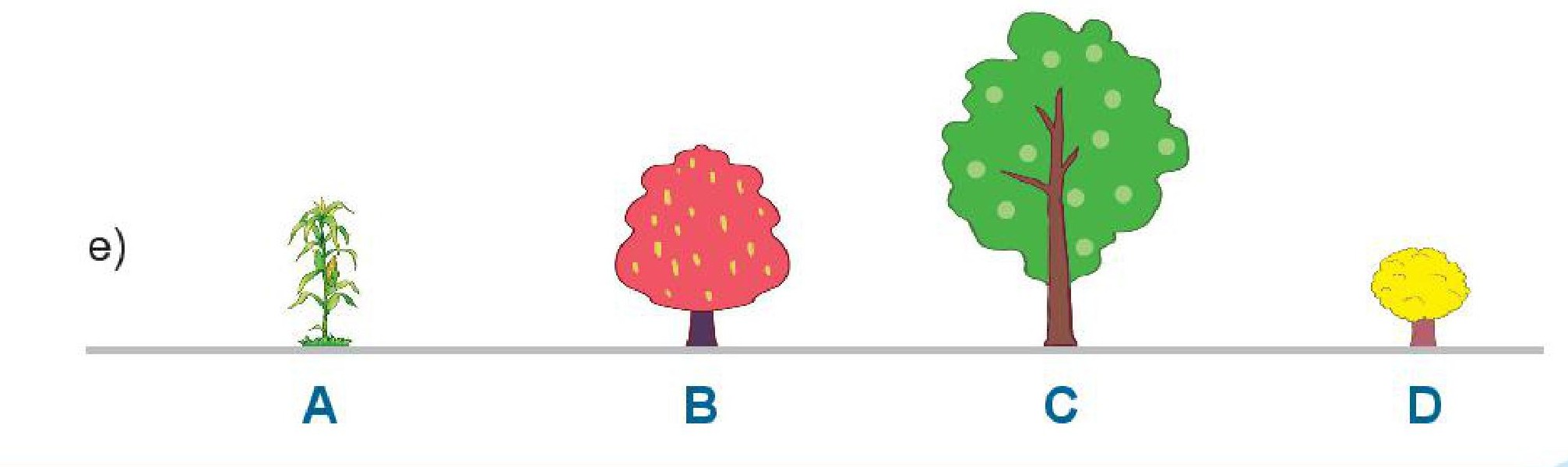 CỦNG CỐ 
BÀI HỌC
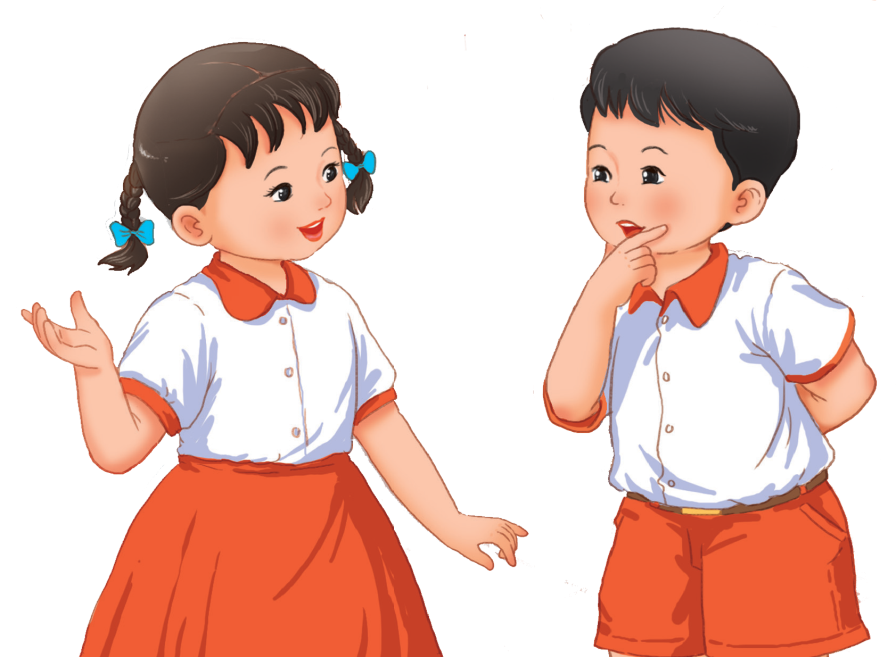